IR Subgroup Report
Chengli Qi
GRWG Subgroup Report  - IR
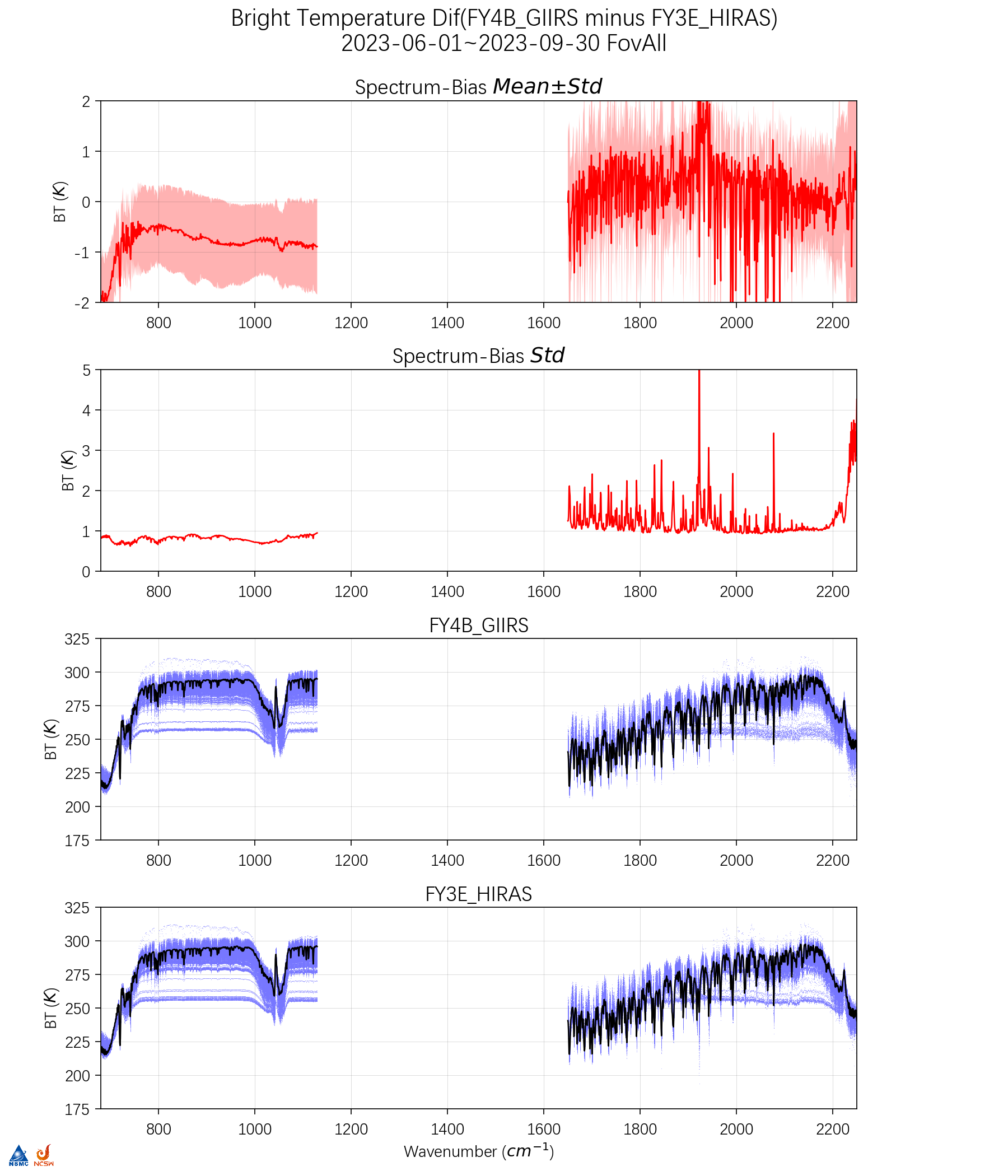 IR group hosted 4 web meeting last year.
07/18: Inter-calibration of GEO-LEO IR instruments, and FY-3G/MERSI-RM Result of On-orbit Calibration. 
10/24: FCI Commissioning update and Merging SSU with AIRS
12/19: IR lunar calibration 
02/13: Uncertainy analysis of cross-calibration

The IR group is focused on the inter-calibration algorithms improvements for current GEO-LEO inter-calibration. Some issues are identified for further investigation. 
Regression 
Hot Land Bias issue
High viewing angles
Interpolation between GEO images
From Chengli Qi
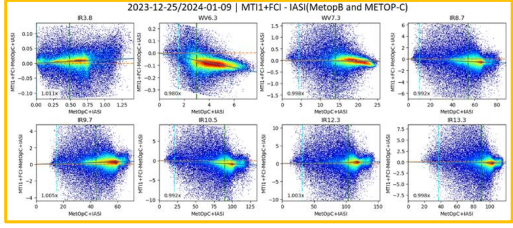 From Ali Mousivand
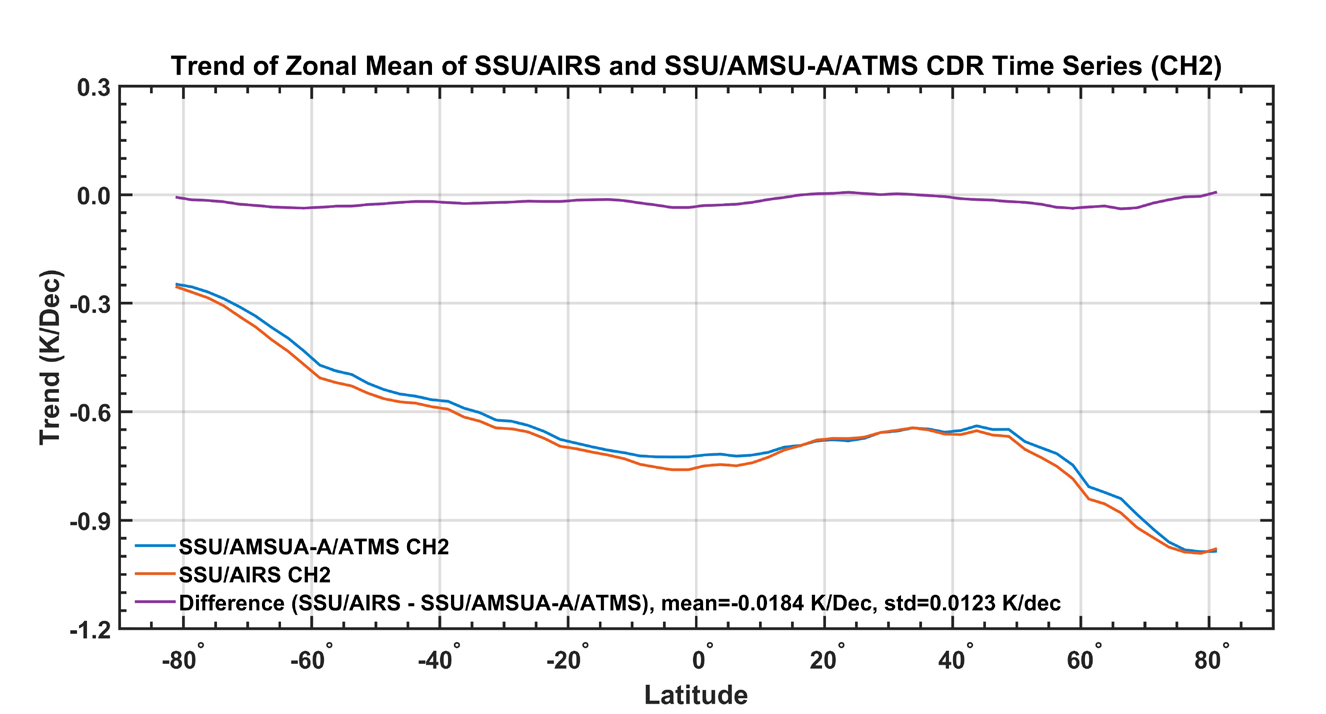 A generalized model for the uncertainty assessment of the SNO cross-calibration method for meteorological satellite infrared channels is constructed.
The IR group continue studying way to use Moon as a potential stable target to inter-calibrate IR sensors when the Moon was within their FOVs. 
A method has been successfully developed to convert AIRS hyperspectral data into equivalent SSU observations.
From Likun Wang
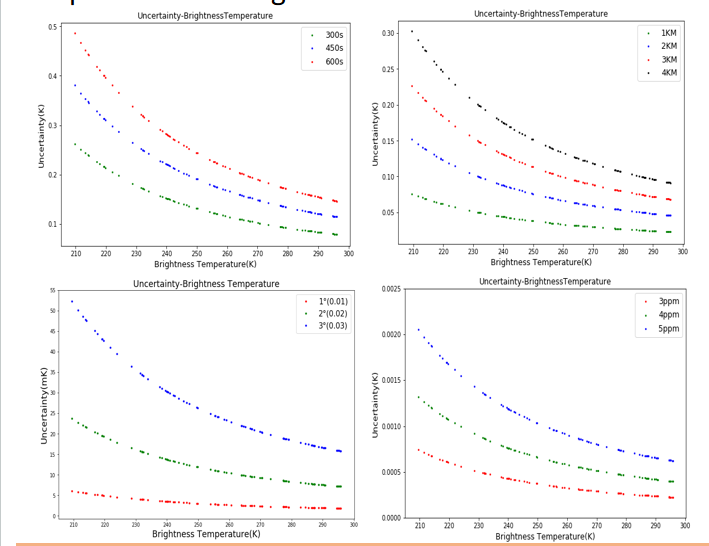 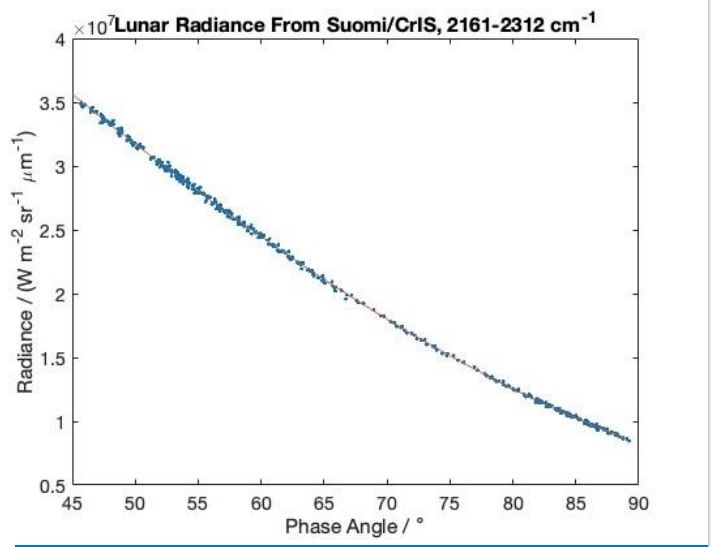 From Martin Burgdorf
From Zhong Gu
Talks at this year’s meeting
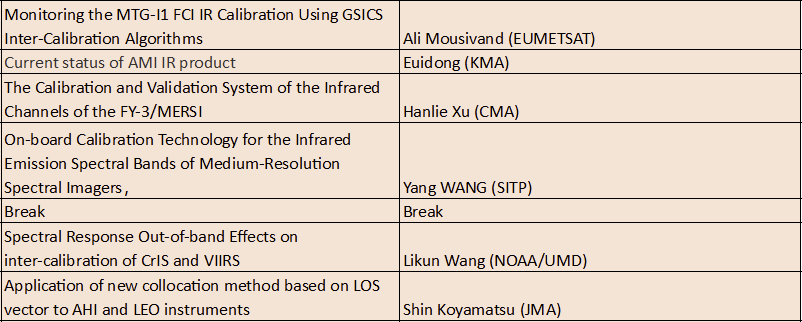 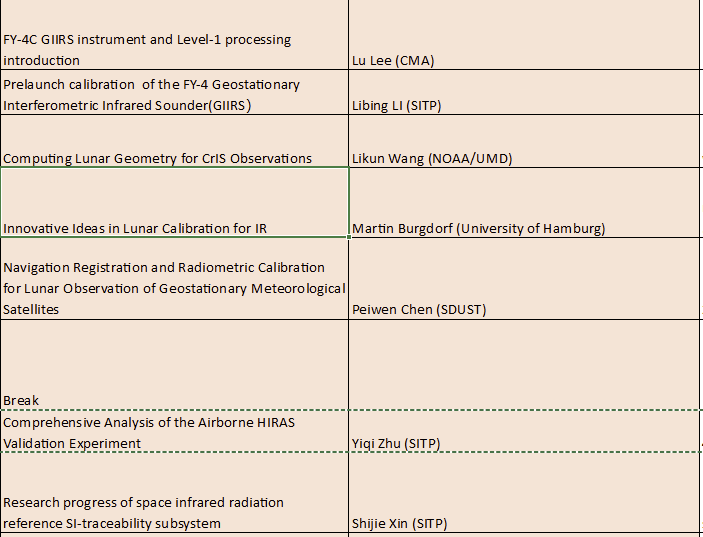 Monitoring of MTG-I1/FCI, AMI, FY-3/MERSI IR calibration.
Cross calibration method and factor influence analysis.
FY-4C GIIRS introduction.
IR Lunar calibration.
Airborne validation experiment.
Space infrared radiation reference SI-traceability subsystem.